デイサービスホワイエ空き情報　4/８現在　△２～３名〇3～4名◎4～5名
デイサービス
　　　　ホワイエ
　　　　〒080-2476
　　　　　　　　　　　帯広市自由が丘5丁目16番地9
　　　　　　　　　　　TEL　0155-38-3315
　　　　　　　　　　　ホワイエ携帯070-1314-1545
　　　　　　　　　　　FAX　0155-38-3302
　　　　　　　　　　　担当　眞野
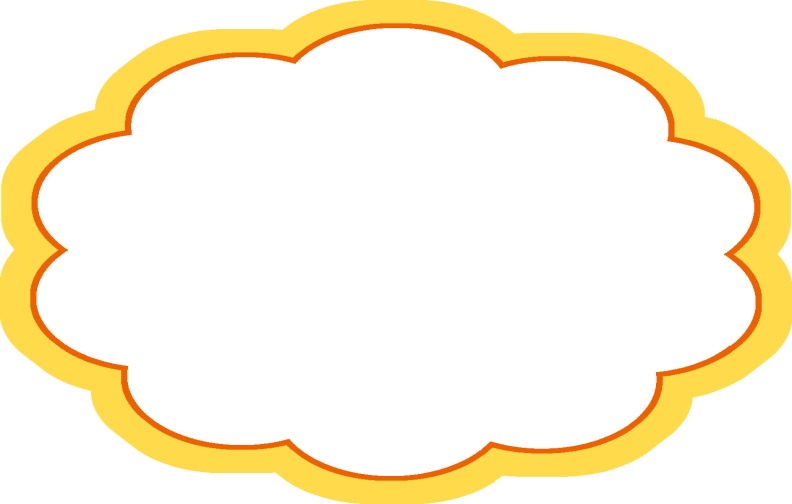 感染対策として来所時の手指、靴、衣類の消毒を行い、1日2回の換気を行うなど細心の注意を払っております！
ぜひお越しください。
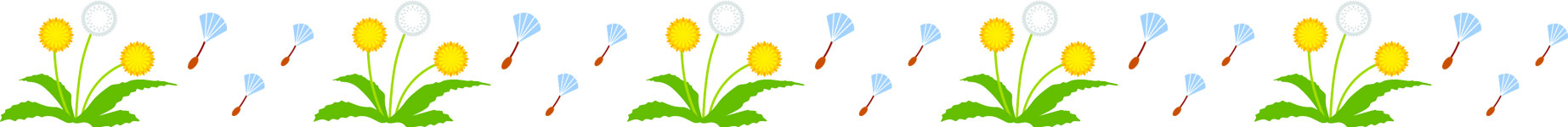